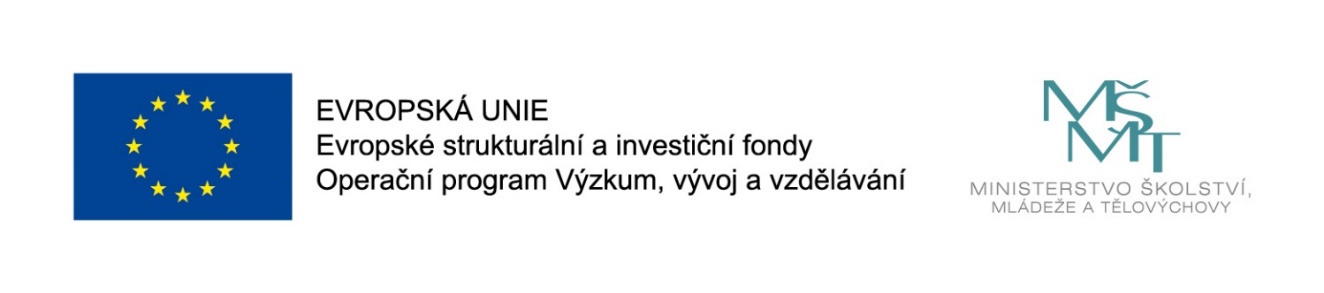 Komunikace ve zdravotnictví
CZ.02.2.69/0.0/0.0/16_015/0002400
ROZVOJ VZDĚLÁVÁNÍ NA SLEZSKÉ UNIVERZITĚ V OPAVĚ
VERBÁLNÍ KOMUNIKACE
Doc. PhDr. Yvetta Vrublová, Ph.D.
VERBÁLNÍ KOMUNIKACE
základem  je jazyk, který umožňuje dorozumívání mezi lidmi, sdílení myšlenek, emocí, postojů 
 je specificky lidský
 lingvistika.
 přibližně 7000 živých jazyků
TYPY VERBÁLNÍ KOMUNIKACE
komunikace záměrná - komunikátor má pod kontrolou to, co prezentuje. 
komunikace nezáměrná - komunikátor prezentuje svůj projev jiným způsobem, než byl jeho původní úmysl (výsledek může být ovlivněn trémou nebo emocemi)
TYPY VERBÁLNÍ KOMUNIKACE
komunikace vědomá - komunikátor si   uvědomuje
    obsah toho, co říká a jak to říká 
  nevědomá - komunikující nemá pod kontrolou 
     plně to, co říká 
  kognitivní komunikace - logická, racionální,
     smysluplná 
  afektivní komunikace - prostřednictvím emočních
     projevů
TYPY VERBÁLNÍ KOMUNIKACE
pozitivní komunikace - signalizuje souhlas
     s komunikací 
  negativní komunikace - vyjadřuje odmítnutí,
     odpor, útočení, kritiku 
  shodná komunikace - sdělované informace se
  mezi lidmi shodují, neodporují si obsahově a ani
     formálně,
TYPY VERBÁLNÍ KOMUNIKACE
asertivní komunikace - sebeprozrazující 
 agresivní - útočná a bezohledná, sobecká 
    vůči jiným 
 manipulativní komunikace – používající
   úskoků a neférových forem jednání 
 pasivní komunikace - ústupná, uhýbající,
   úniková a bojácná
Součástí verbální komunikace jsou i tzv. paralingvistické prostředky, jenž souhrnně označují zvukové charakteristiky hlasu (tón, sílu, výšku a barvu hlasu) a formální charakter řeči (rytmus a rychlost řeči, pomlky).
PARALINGVISTICKÉ PROSTŘEDKY
hlasitost -  vitalita, zanícenost, sebevědomí,  tichá řeč - nesmělost, stydlivost) 
 výška tónu řeči - důvěryhodněji působí hlas hlubší než  vyšší 
 rychlost - rychlé tempo
PARALINGVISTICKÉ PROSTŘEDKY
objem řeči - množství slov za určité časové období 
 barva hlasu a emoční náboj - intonace je projevem   emocí 
 slovní vata - používané nevědomě (tedy, hm, atd) 
 chyby v řeči - nesprávná výslovnost, huhlání, přeříkávání, zadrhávání,
ETICKÉ PRINCIPY V    KOMUNIKACI
Princip neškodění nonmaleficence
 Princip dobřečinění – beneficence
 Princip respektu k autonomii
 Princip spravedlnosti (justice)
CÍLE VERBÁLNÍ KOMUNIKACE
podávání informací 
 vzájemná domluva
 získávání informací 
 pobavení
 přesvědčení
 navázání kontaktu
TYPY  VERBÁLNÍ KOMUNIKACE


AGRESIVNÍ

VOLNÁ

ASERTIVNÍ
VOLNÁ KOMUNIKACE
přátelská
 motivační
 laická
 neodborná
 spojující
CHYBY VE VERBÁLNÍ KOMUNIKACI
Neuspořádané myšlení
 Nepřesné vyjadřování
 Příliš mnoho informací
 Monotónní projev
 Nenaslouchání
Naslouchání



Nasloucháme celým tělem:
- očima
- naslouchání hlavou
- naslouchání rukama
- naslouchání ústy
Chyby při naslouchání

- skákání do řeči

- nedostatečný zrakový kontakt

- znuděný posluchač

- necitlivý posluchač
DĚKUJI ZA POZORNOST